Земельный участок по адресу: г. Пермь, Кировский район, ул.Калинина, 128
Кадастровый номер участка – 59:01:0117208:138
Площадь земельного участка – 1 775 кв.м.
Форма собственности – муниципальная, земельный участок свободен;
Площадка частично расположена в охранной зоне инженерных коммуникаций в микрорайоне Курья Кировского района;
Окружение площадки – рядом расположены площадки для садоводства, вблизи ж/д станция Курья
Градостроительный регламент – зона обслуживания промышленности, торговли, складирования и мелкого производства (Ц-6);
Вид разрешенного использования – объекты складского назначения различного профиля, в том числе  торговые базы V класса вредности;  
 Транспортная доступность – автобусы №№107,206,522, электричка.
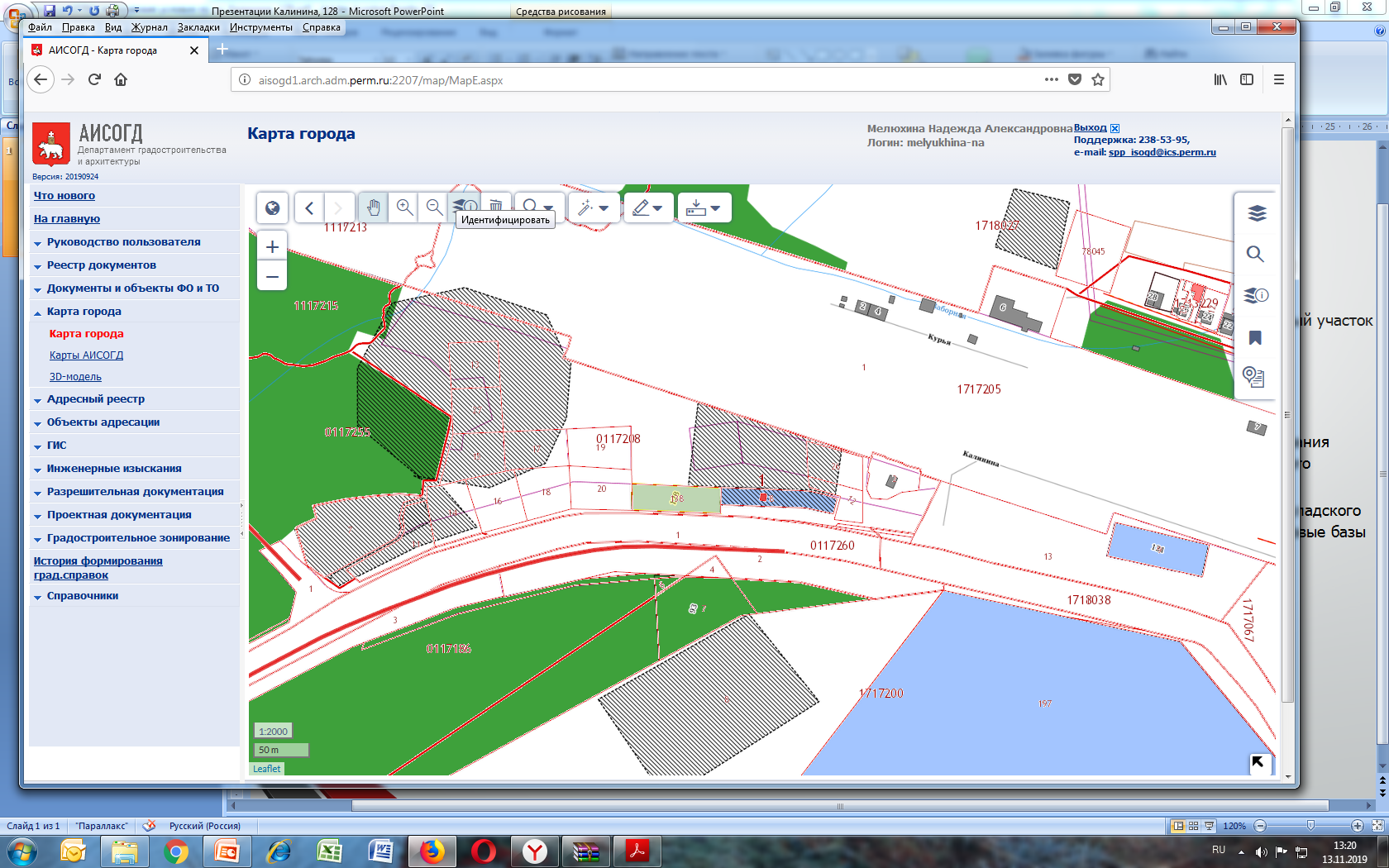 Технические условия подключения
Водоснабжение – возможность подключения отсутствует,
 Водоотведение – возможность  подключения отсутствует;
 Электроснабжение – техническая возможность присоединения объекта с предполагаемой мощностью 200 кВт/час   имеется; 
 Газоснабжение – возможность подключения к существующим сетям имеется.